چراغ دل به نور جان بر افروخت
به نام آن که جان را فکرت آموخت
ز فضلش هر دو عالم گشت روشن
ز فیضش خاک آدم گشت گلشن
به نام خدا
عنوان درس :     طراحی وتکمیل پارچه           استاد: خانم لیلا شیرخانی        ترم4کاردانی دانشکده فنی وحرفه ای دختران ارومیه
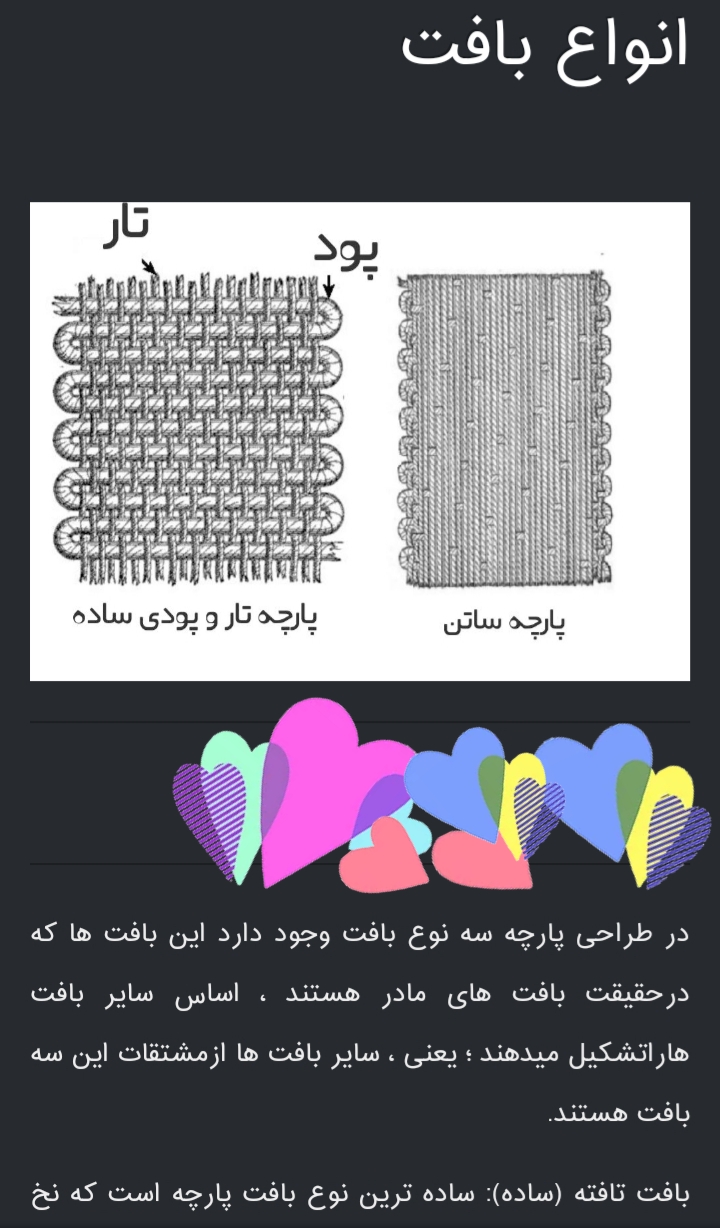 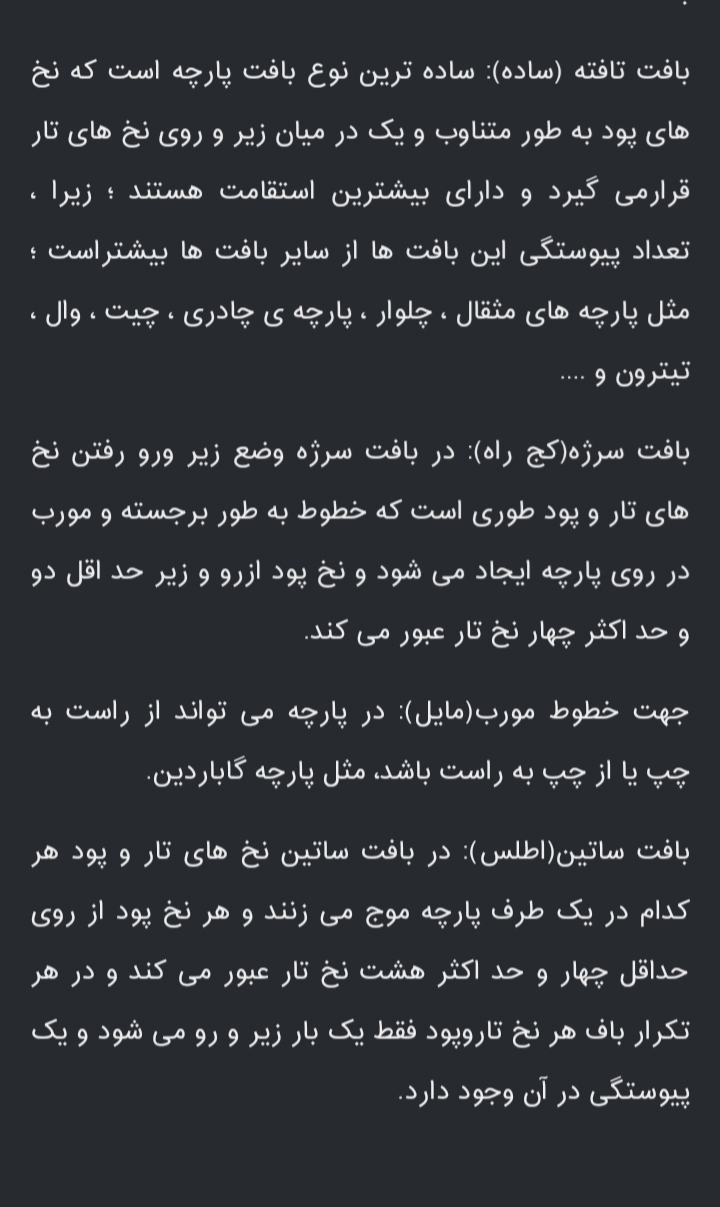 4
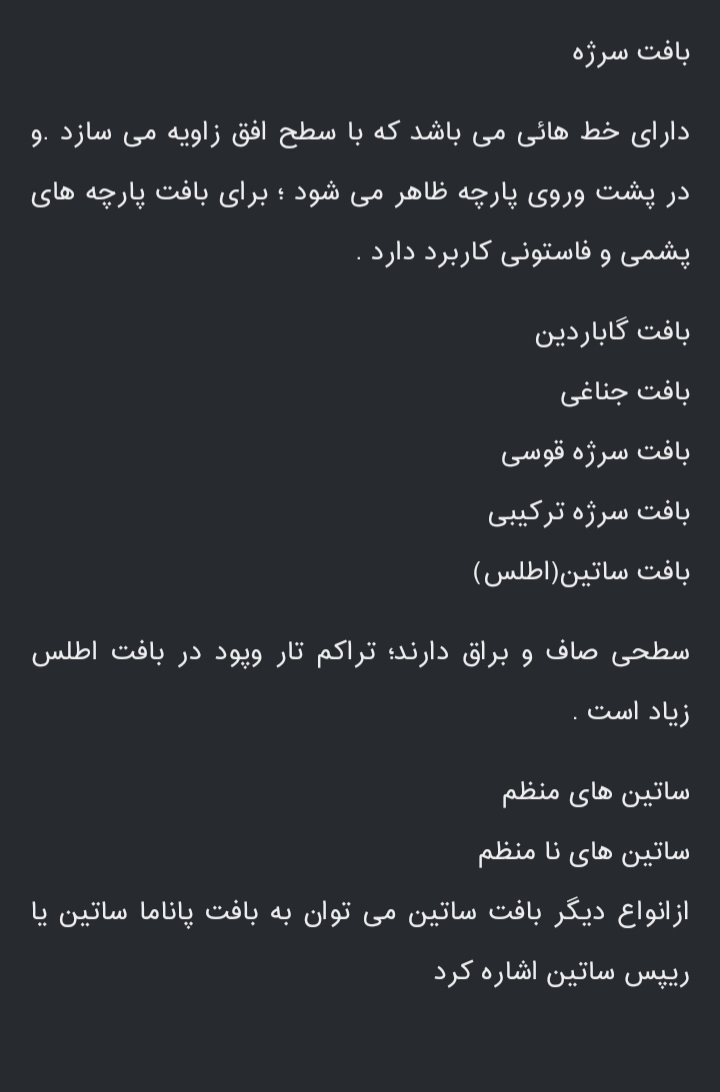 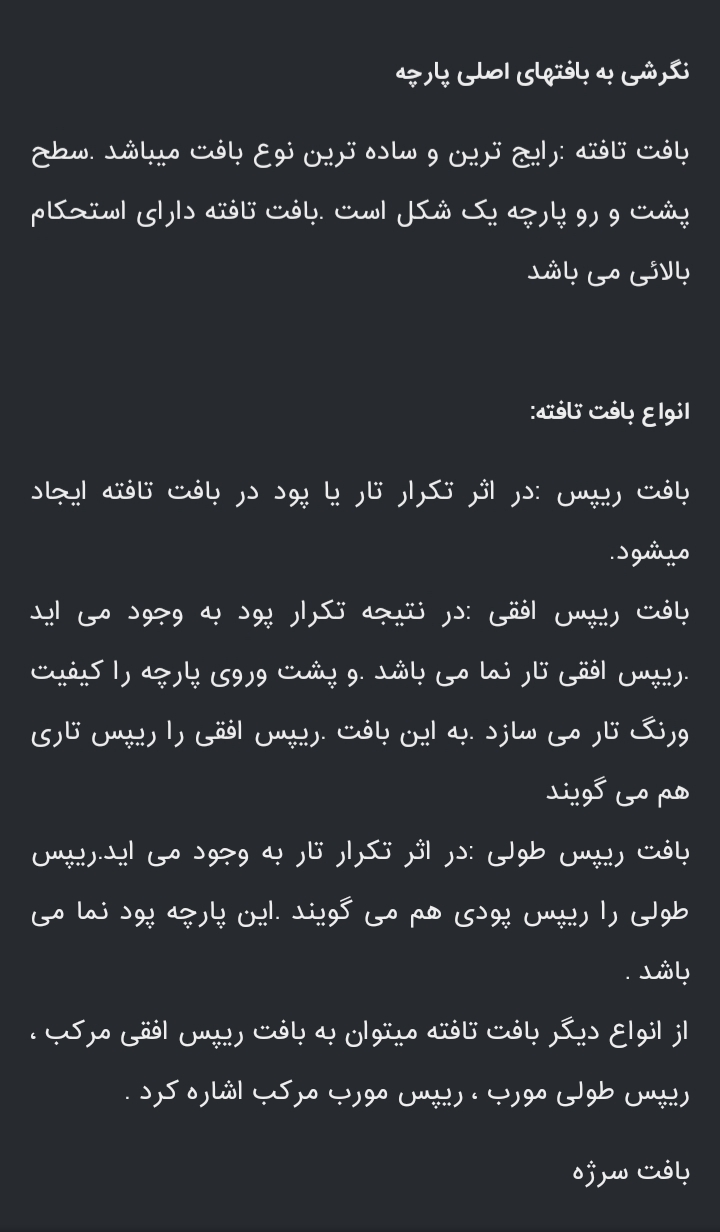 5
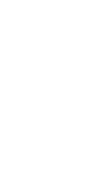 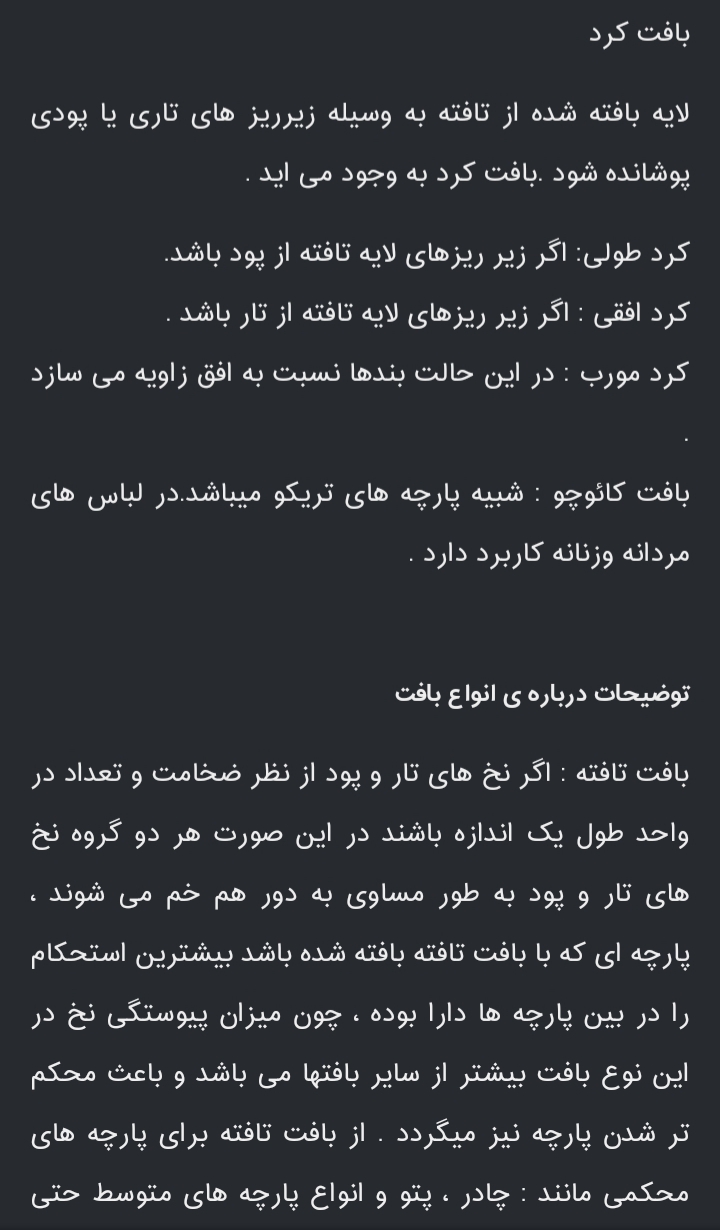 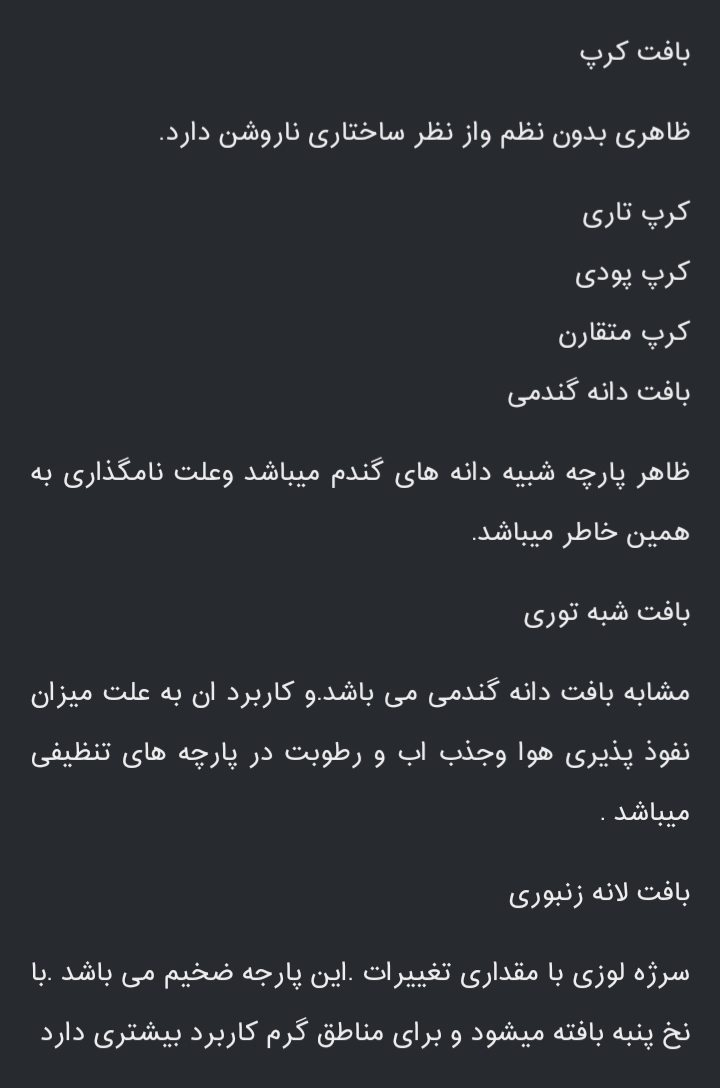 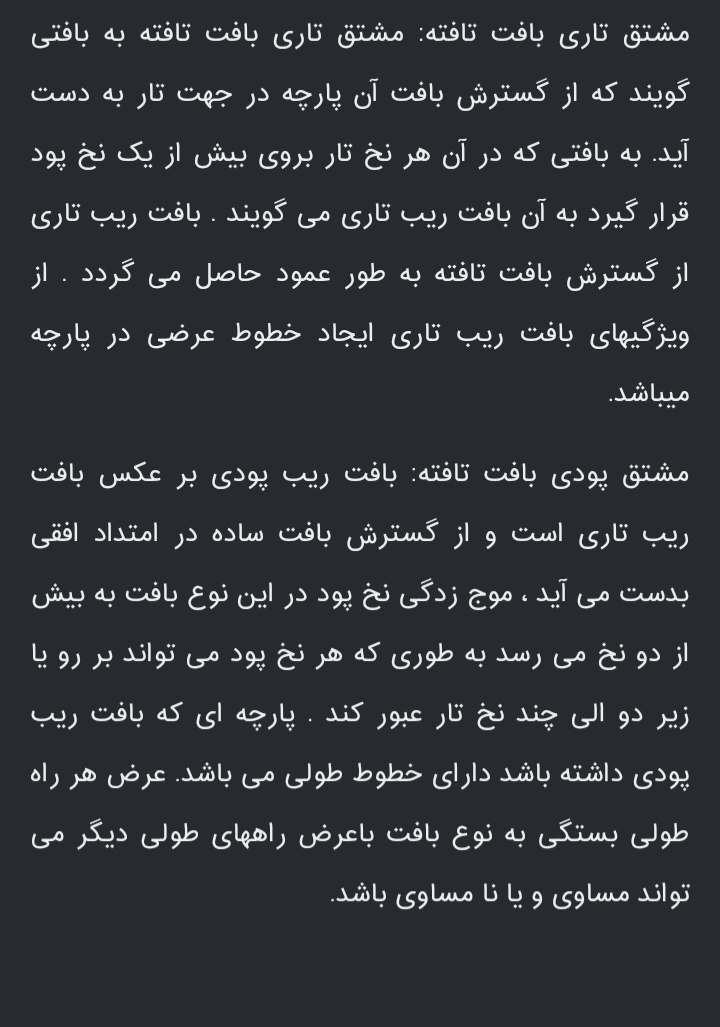 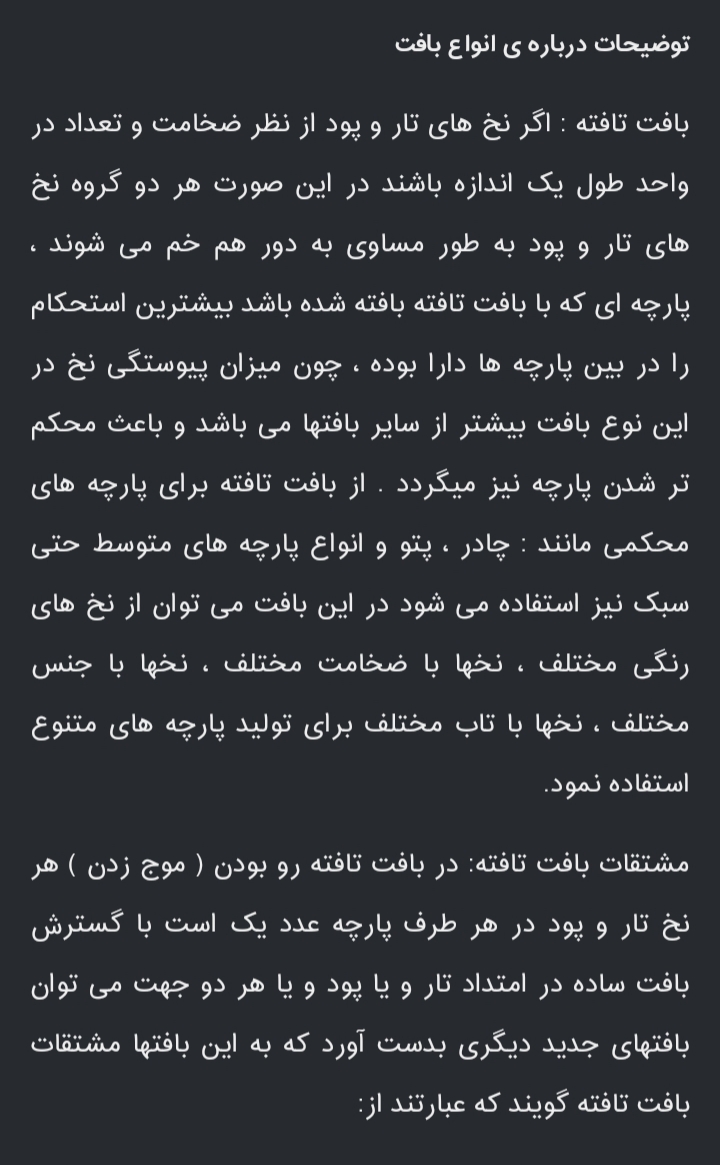 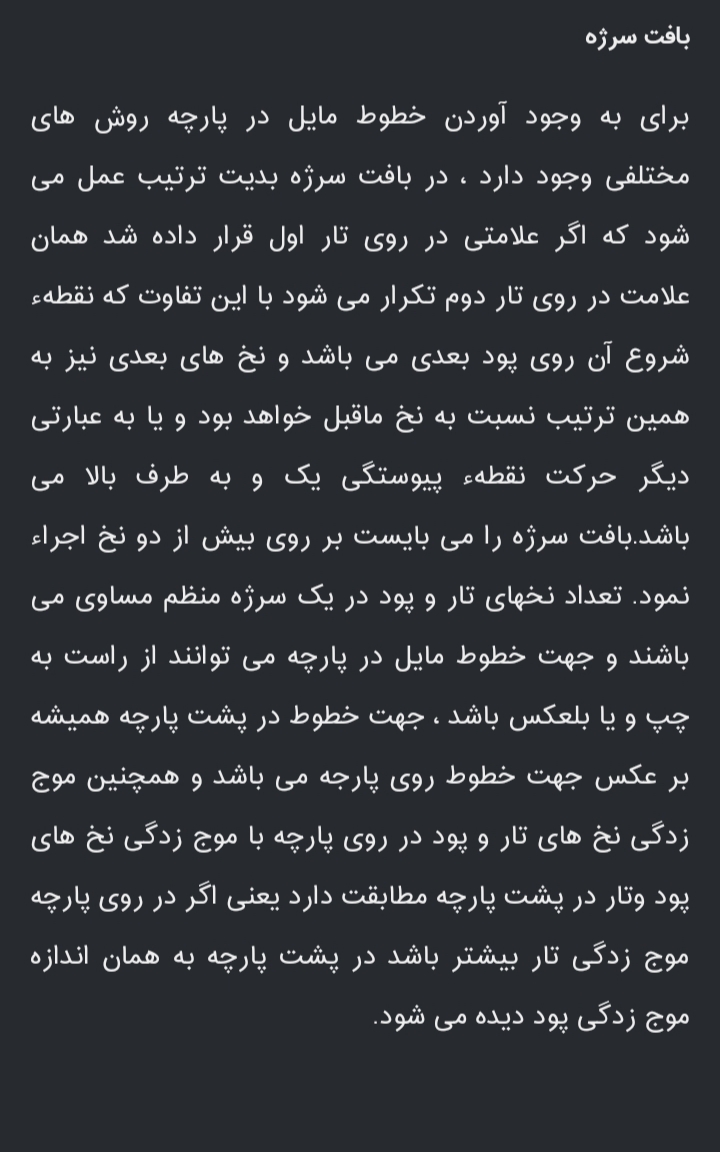 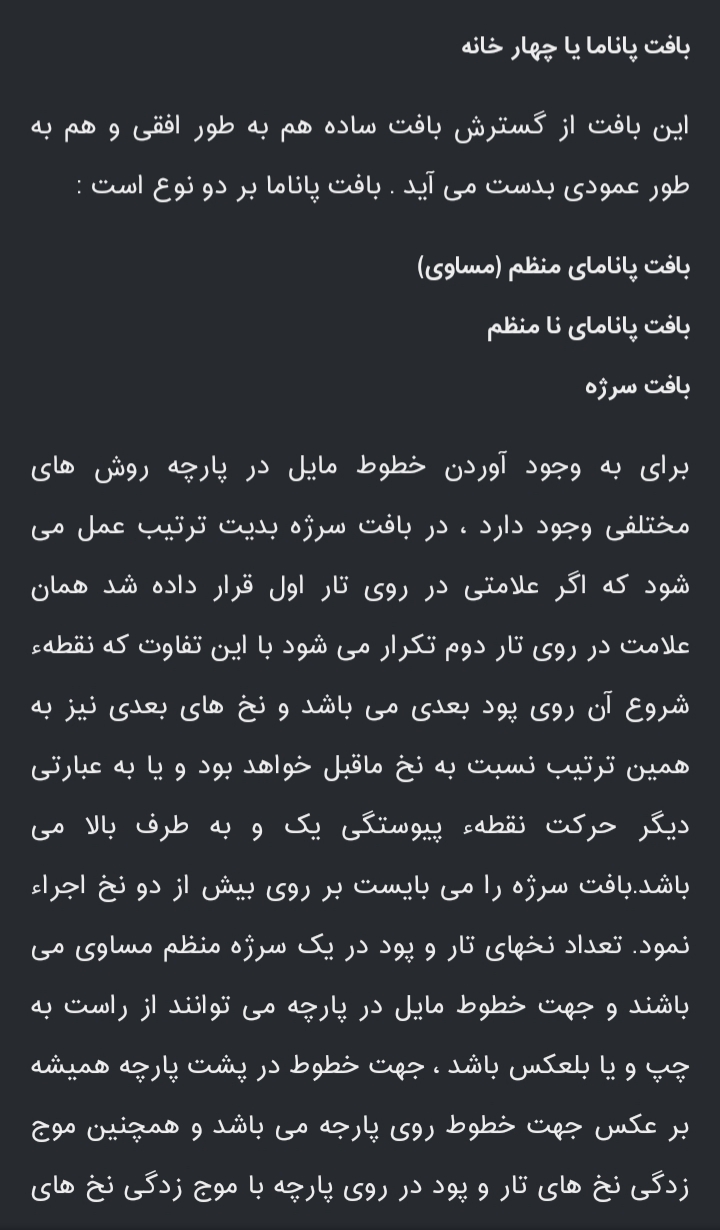 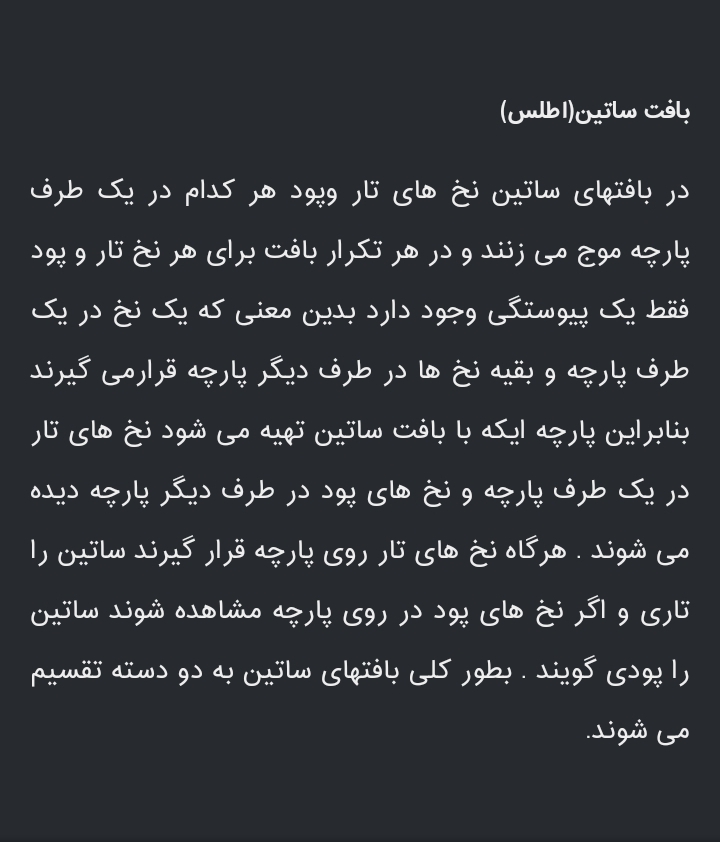 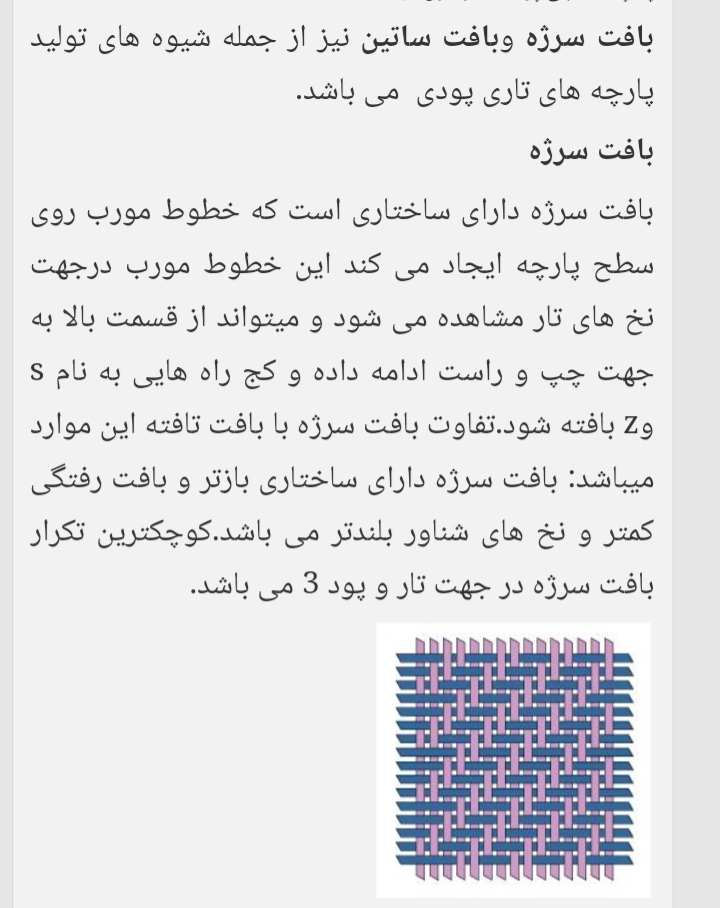 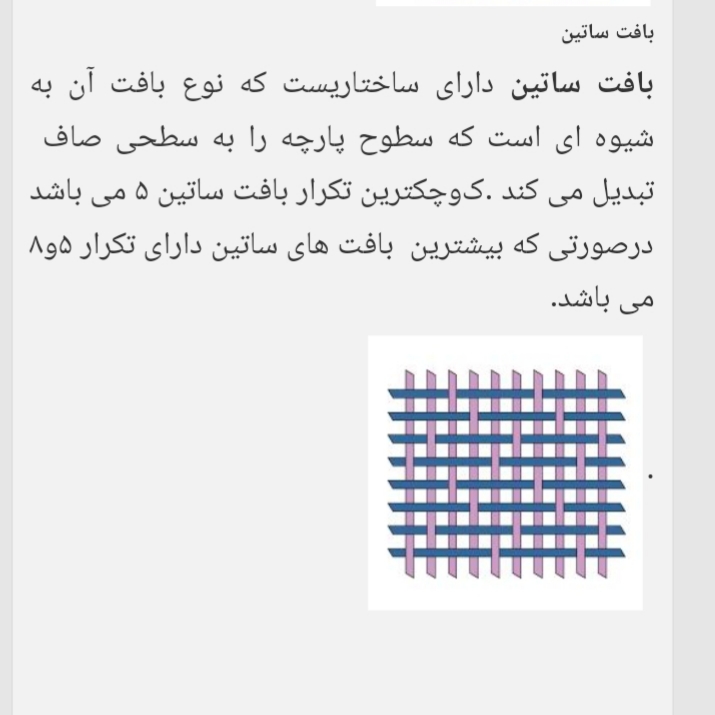 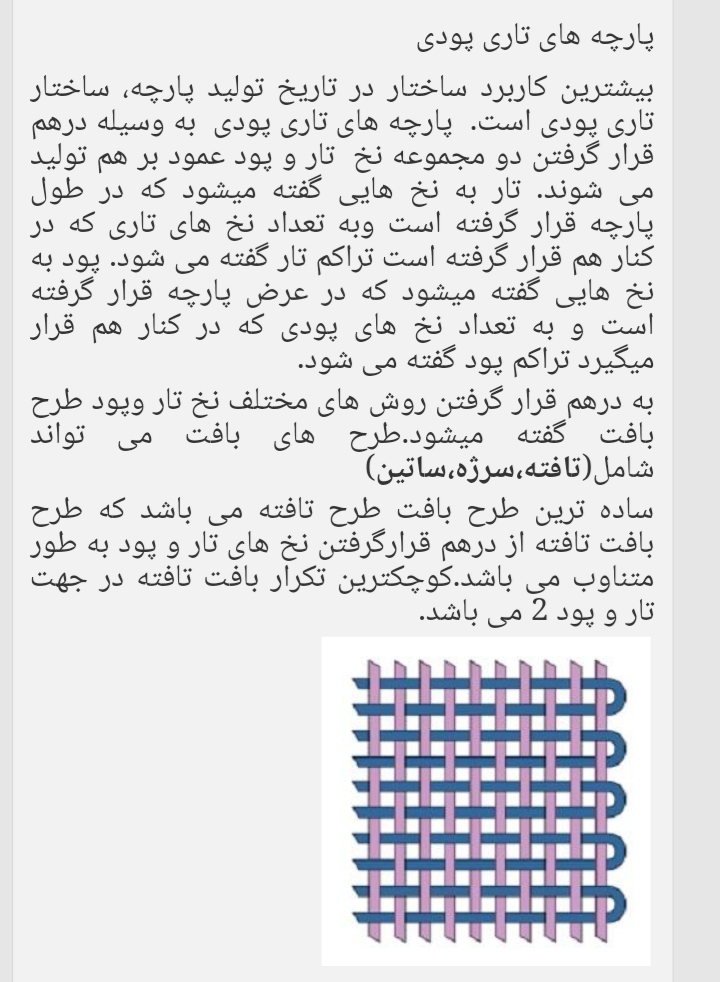 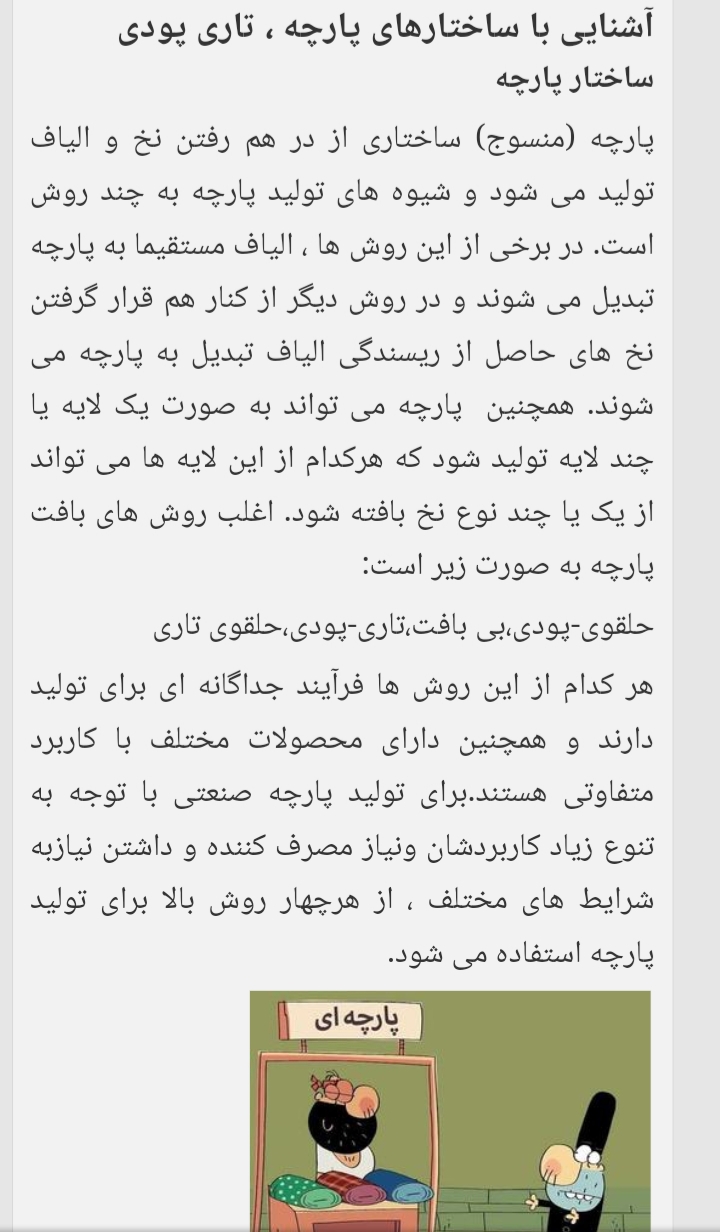 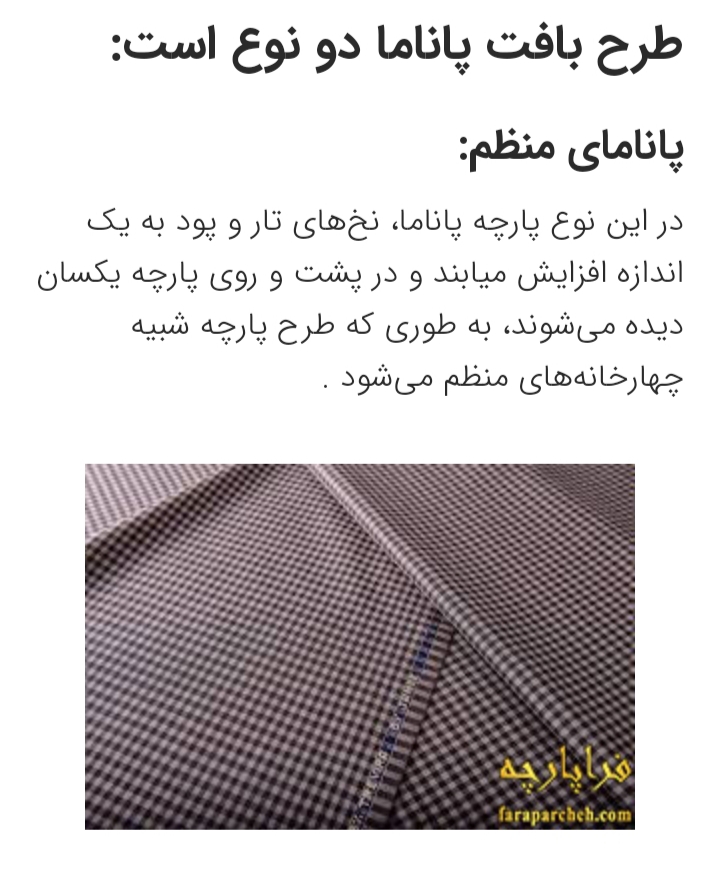 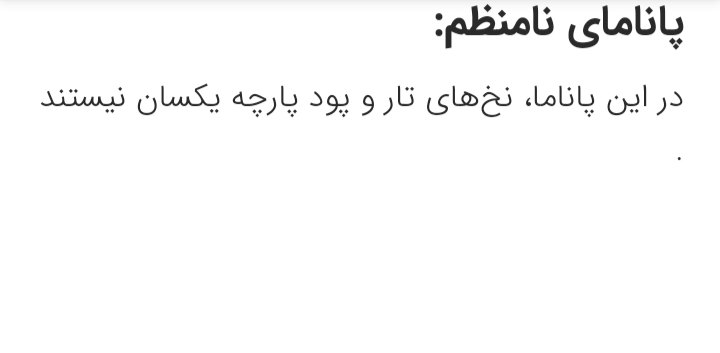 نمونه کارهای اموزش استاد ودانشجوها
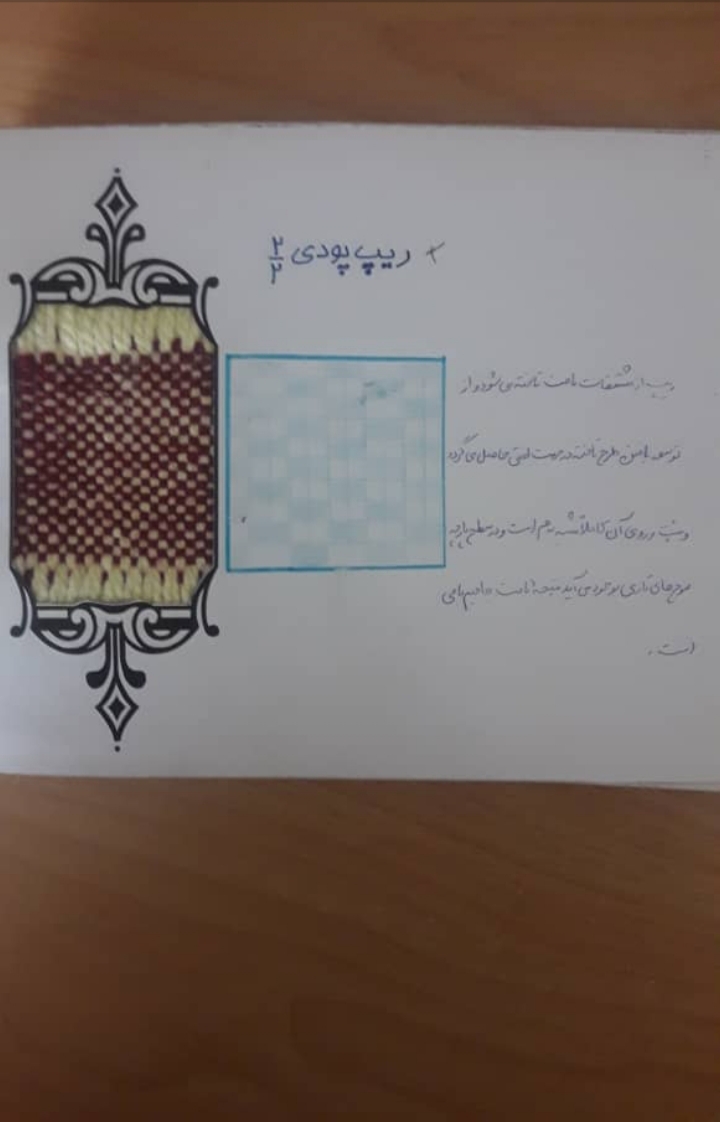 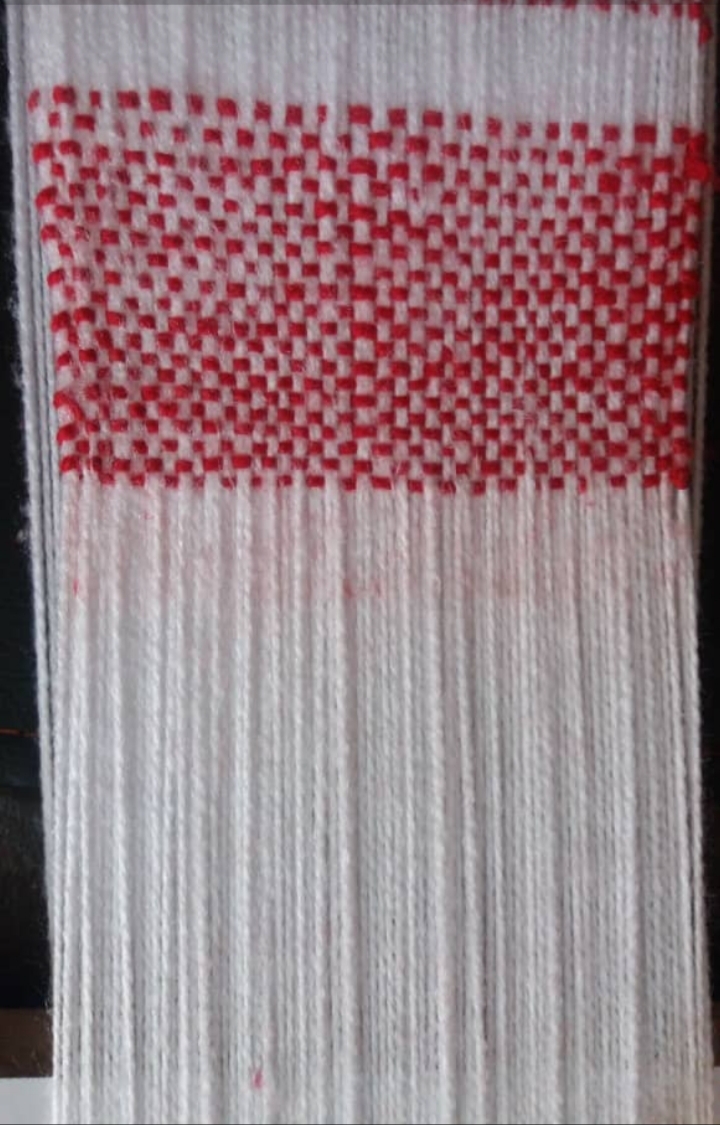 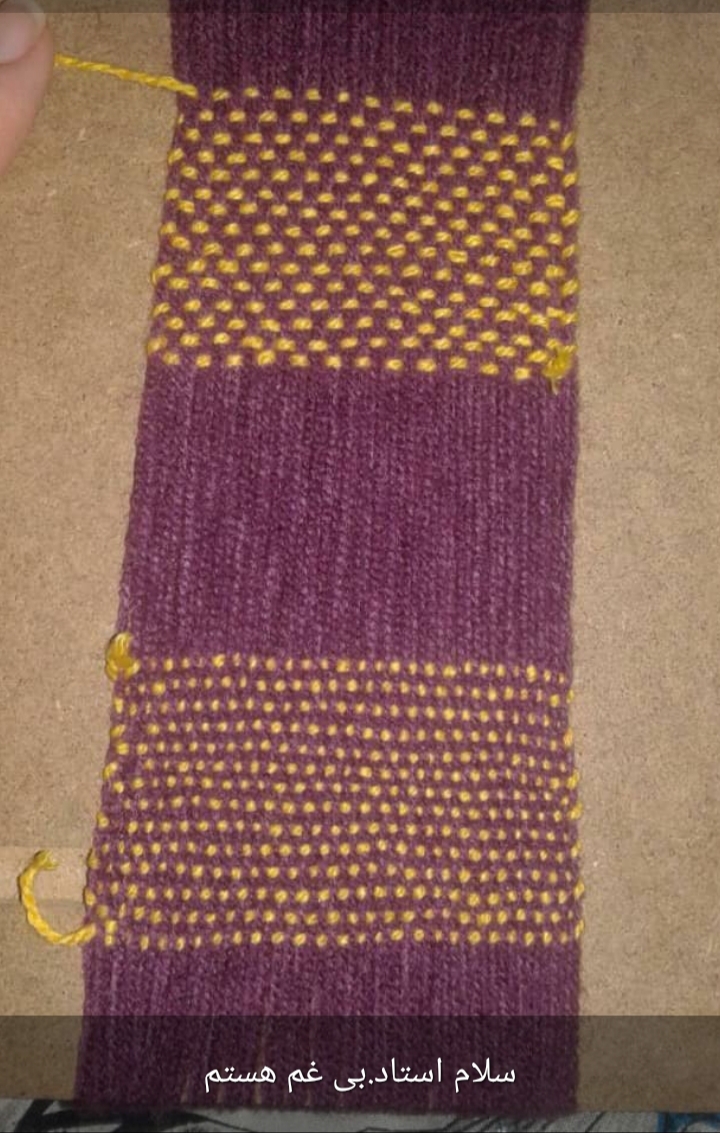 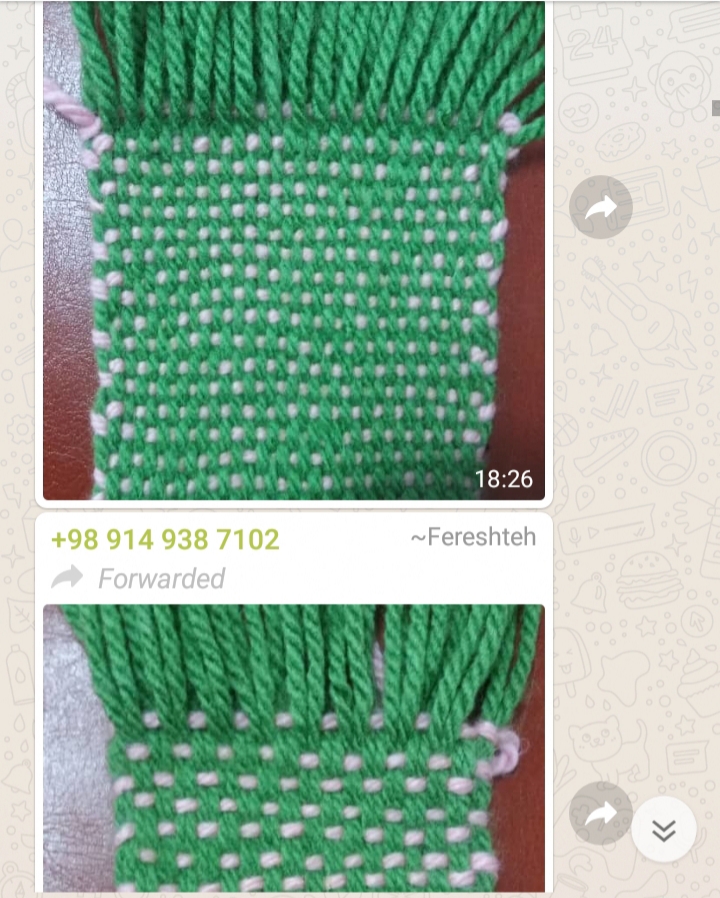 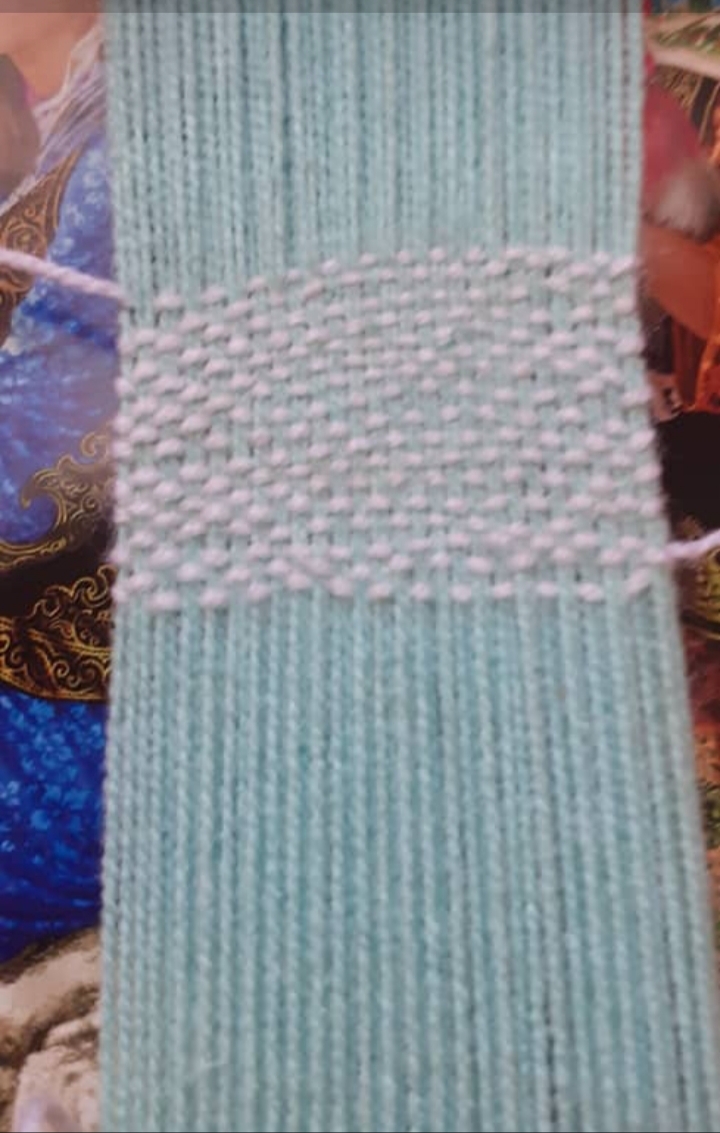 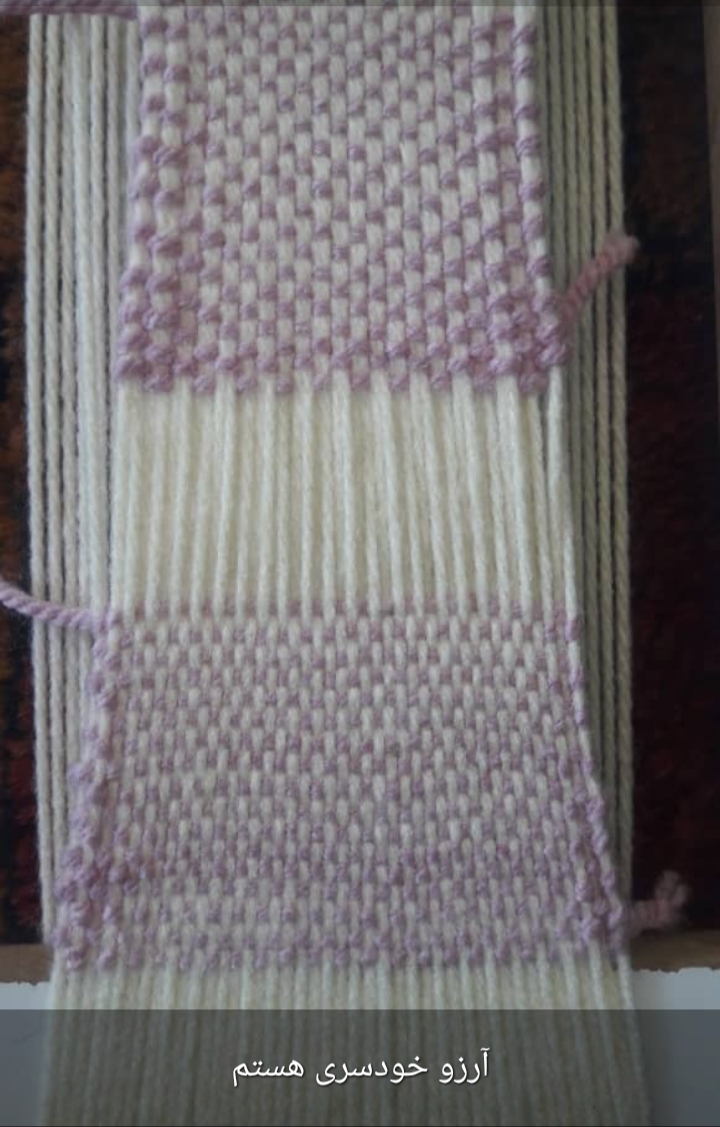 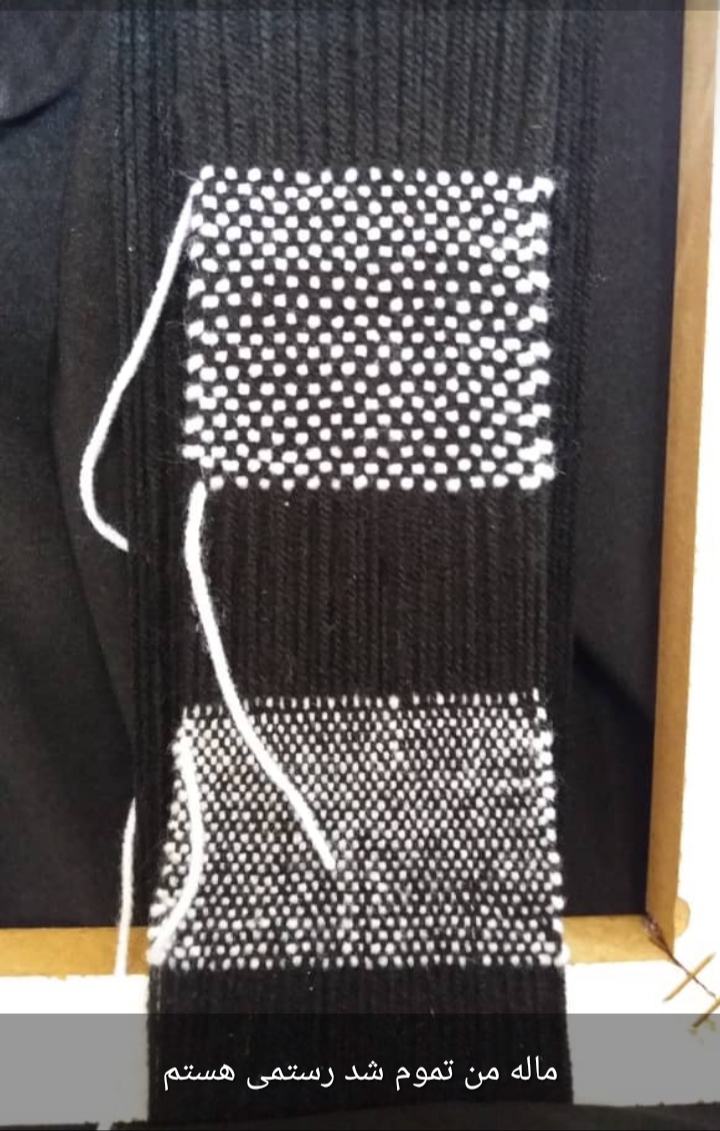 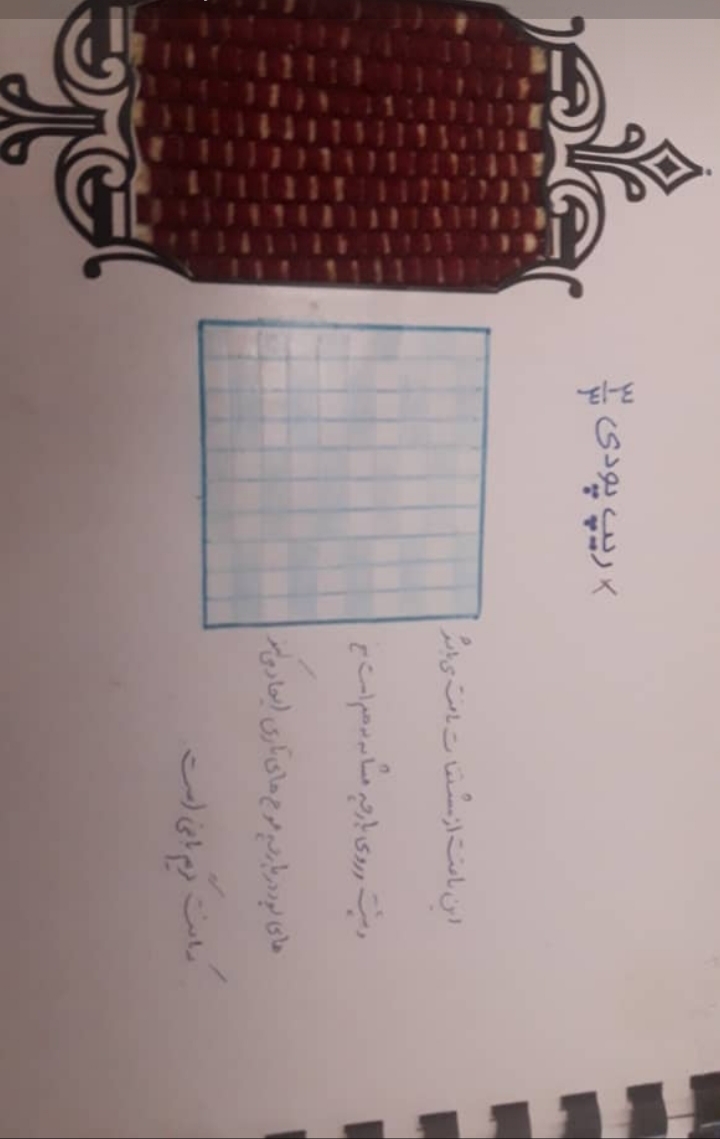 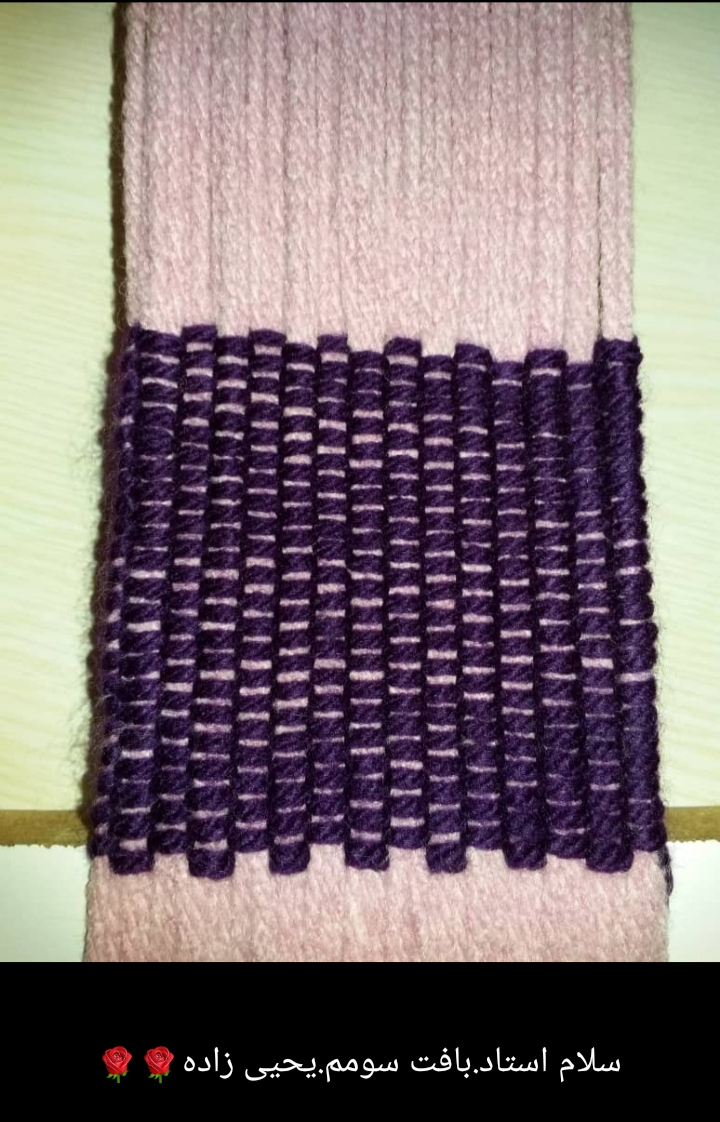 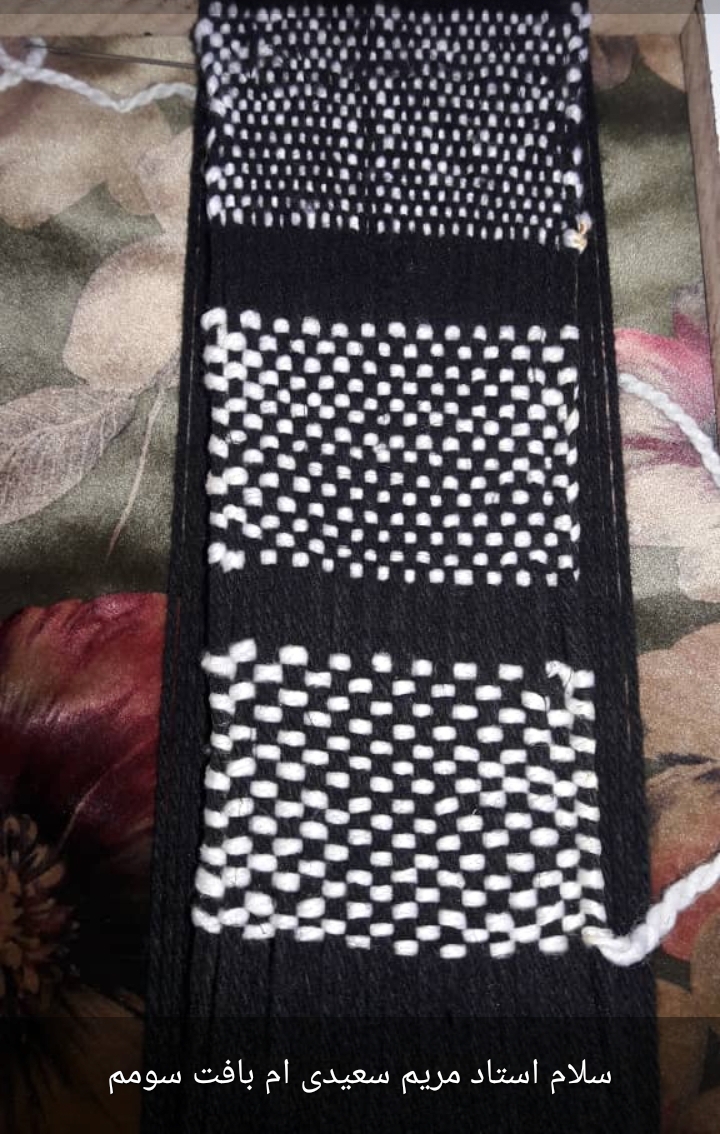 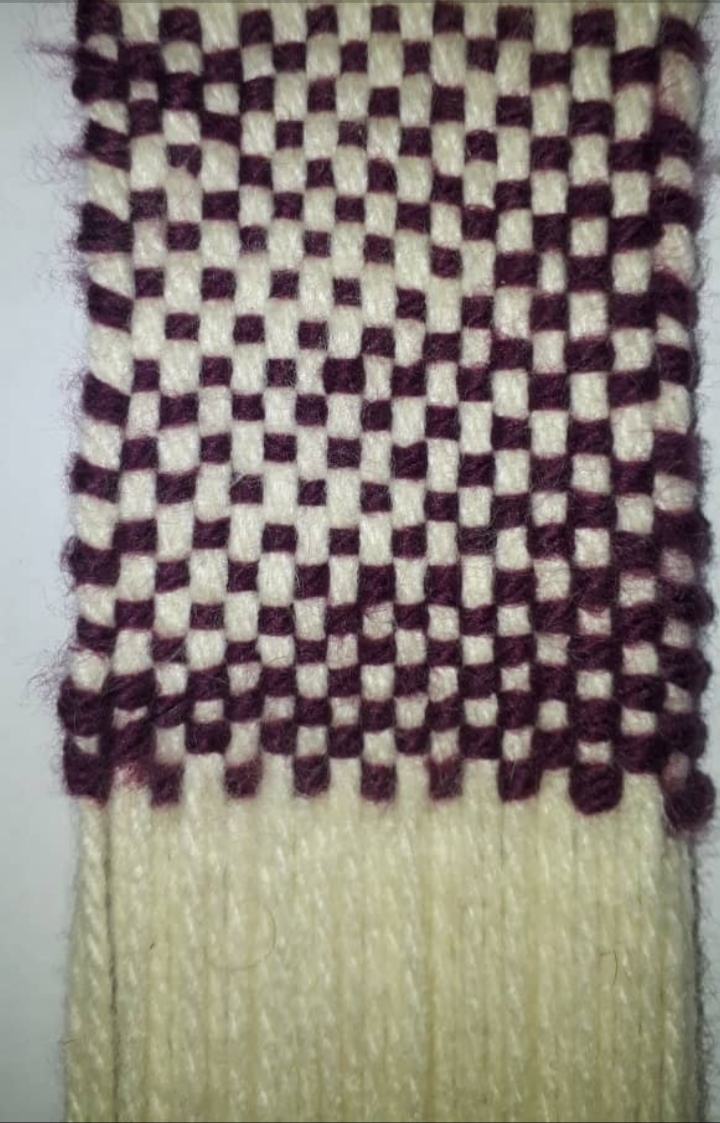 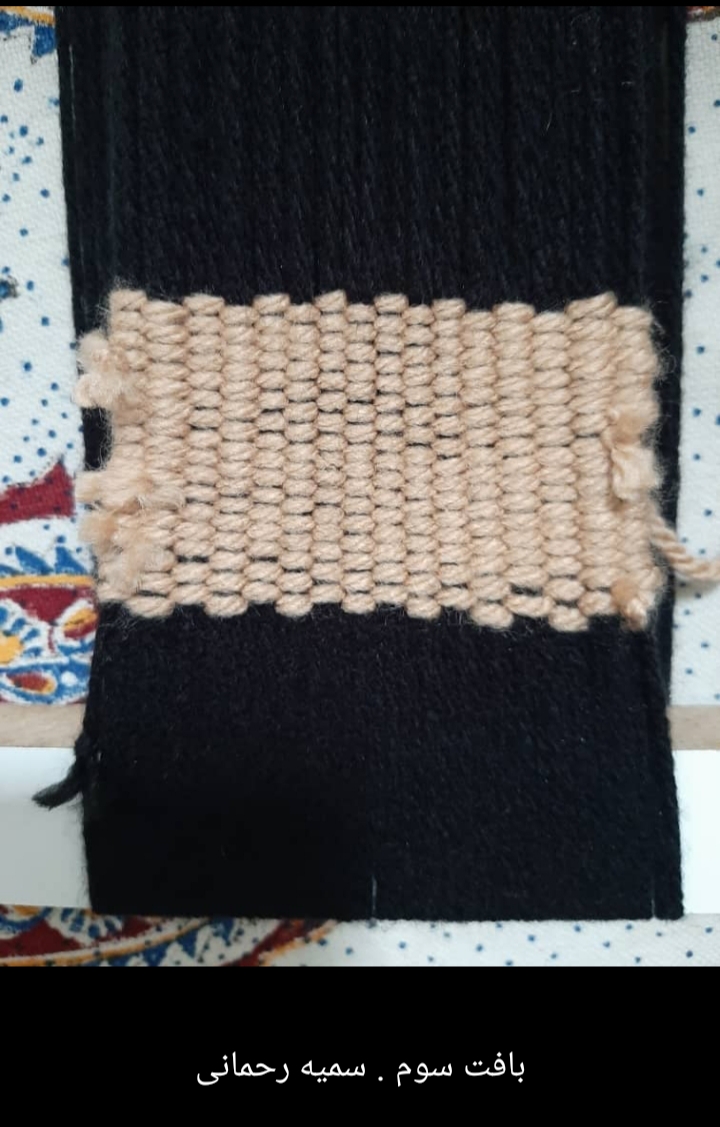 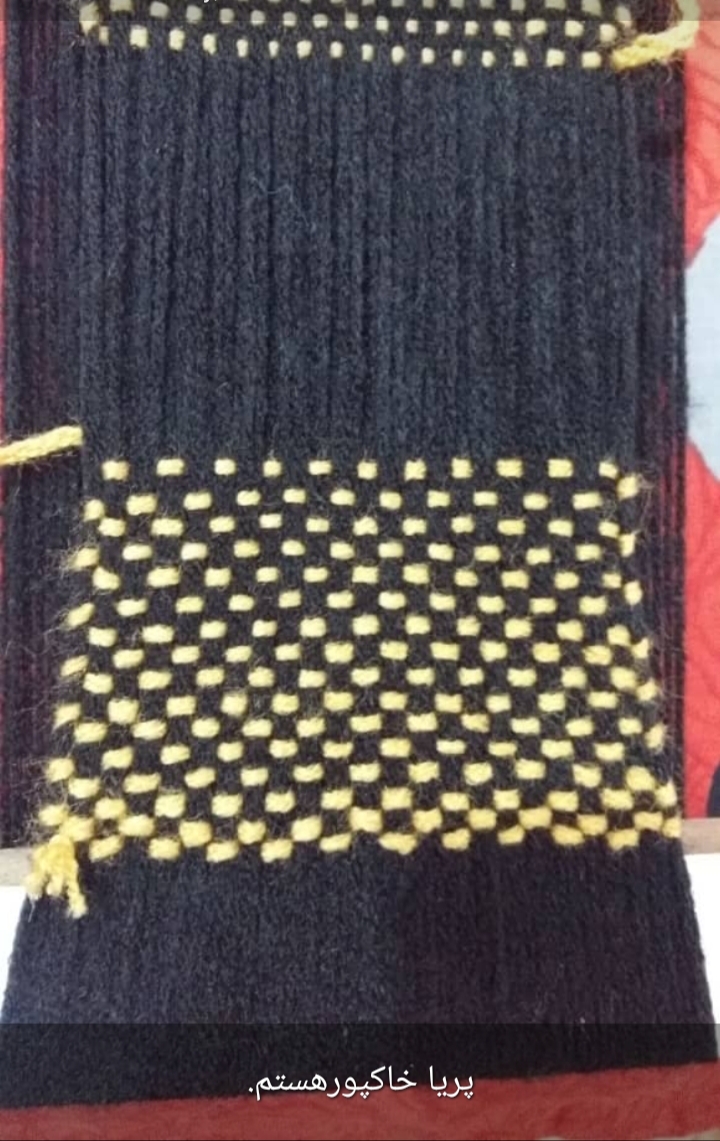 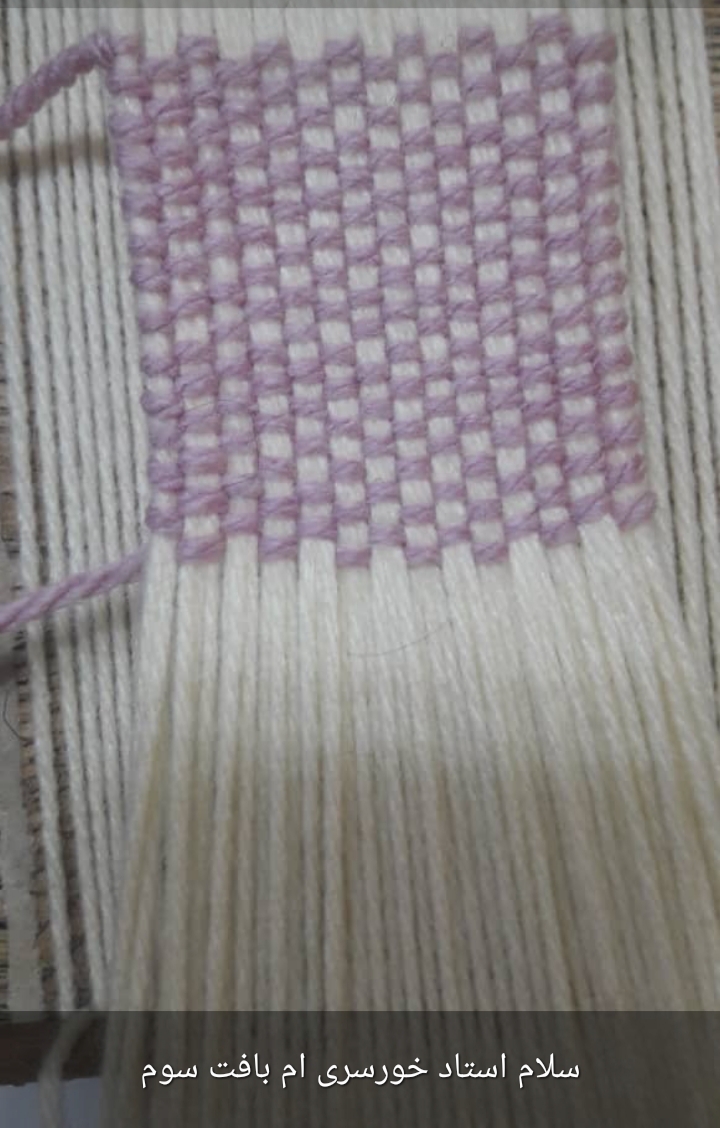 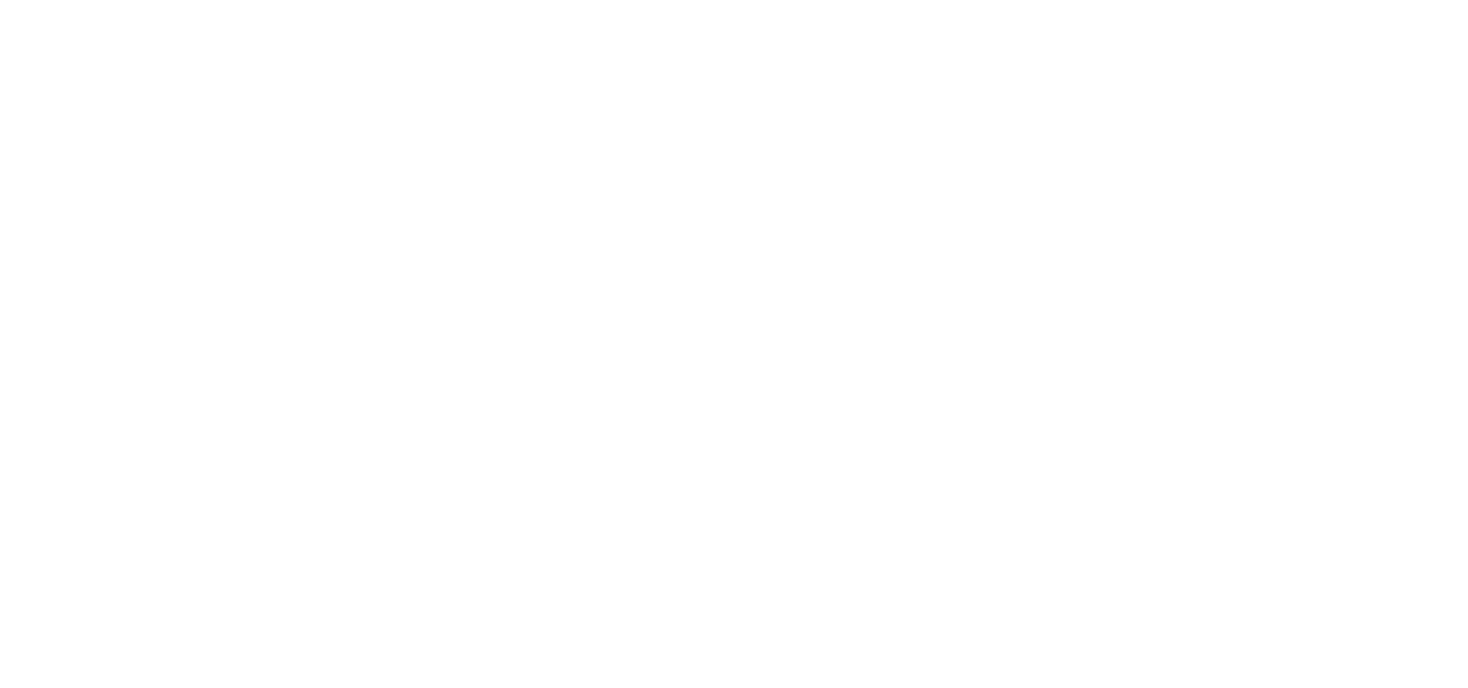 نمونه بافت های 3نوع بافت طراحی وتکمیل پارچه بودند
که به صورت مجازی تدریس شده .